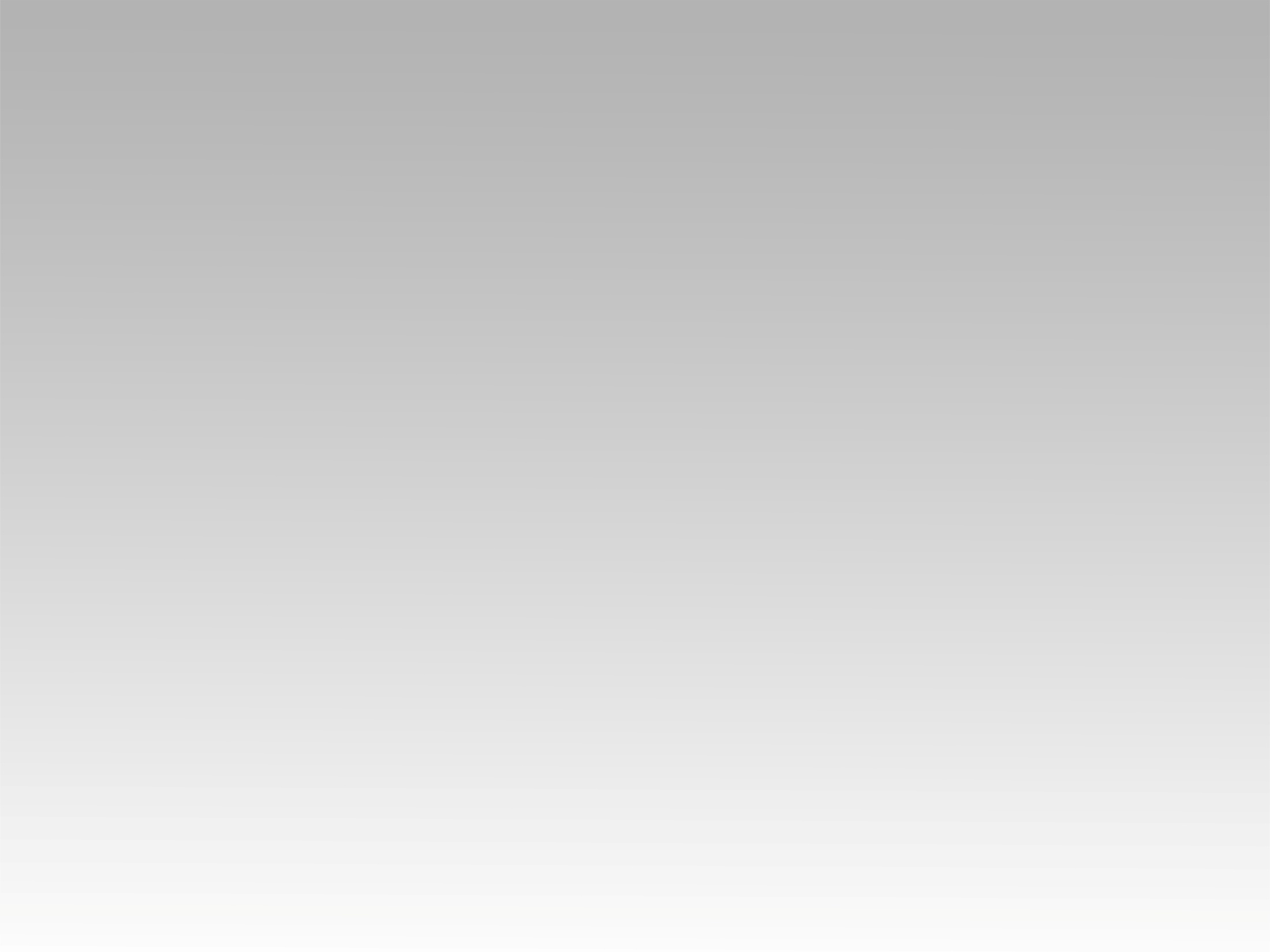 تـرنيــمة
في كل طريق تسير فيه كن طائعاً
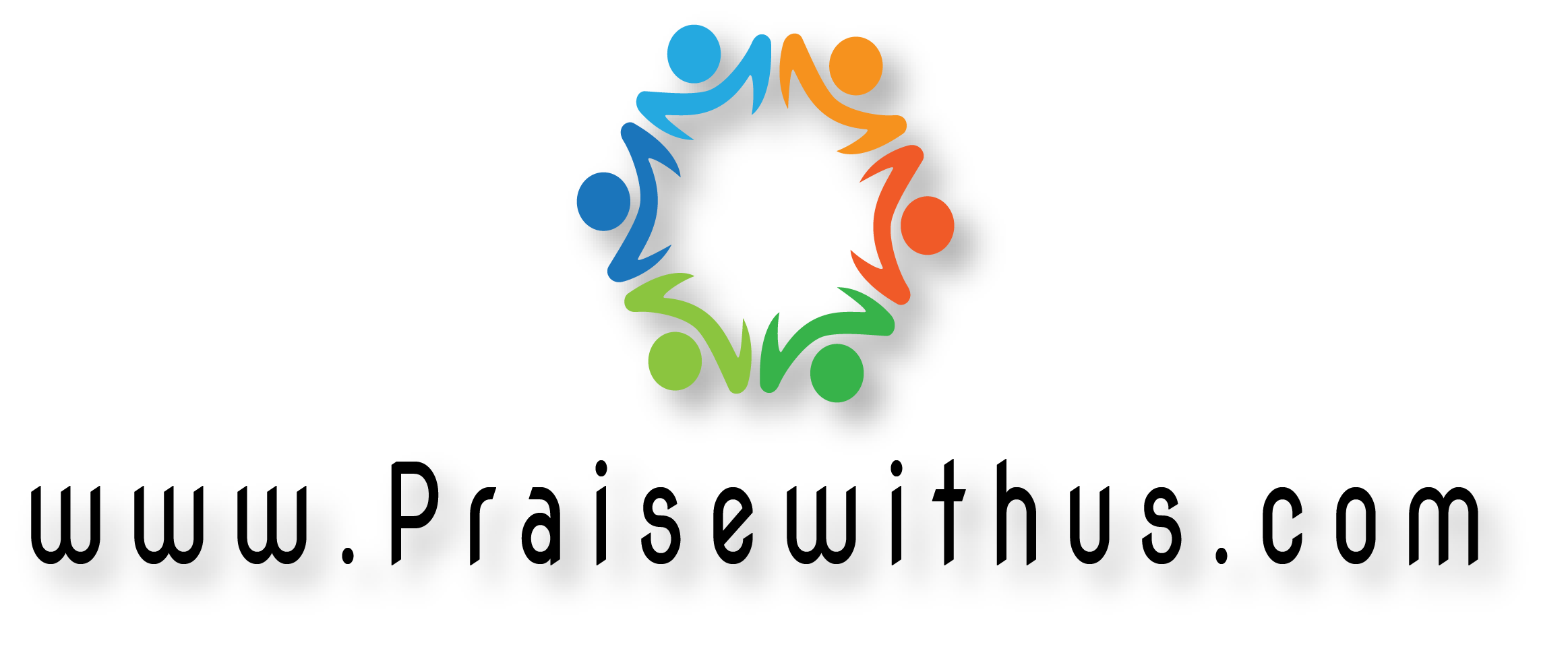 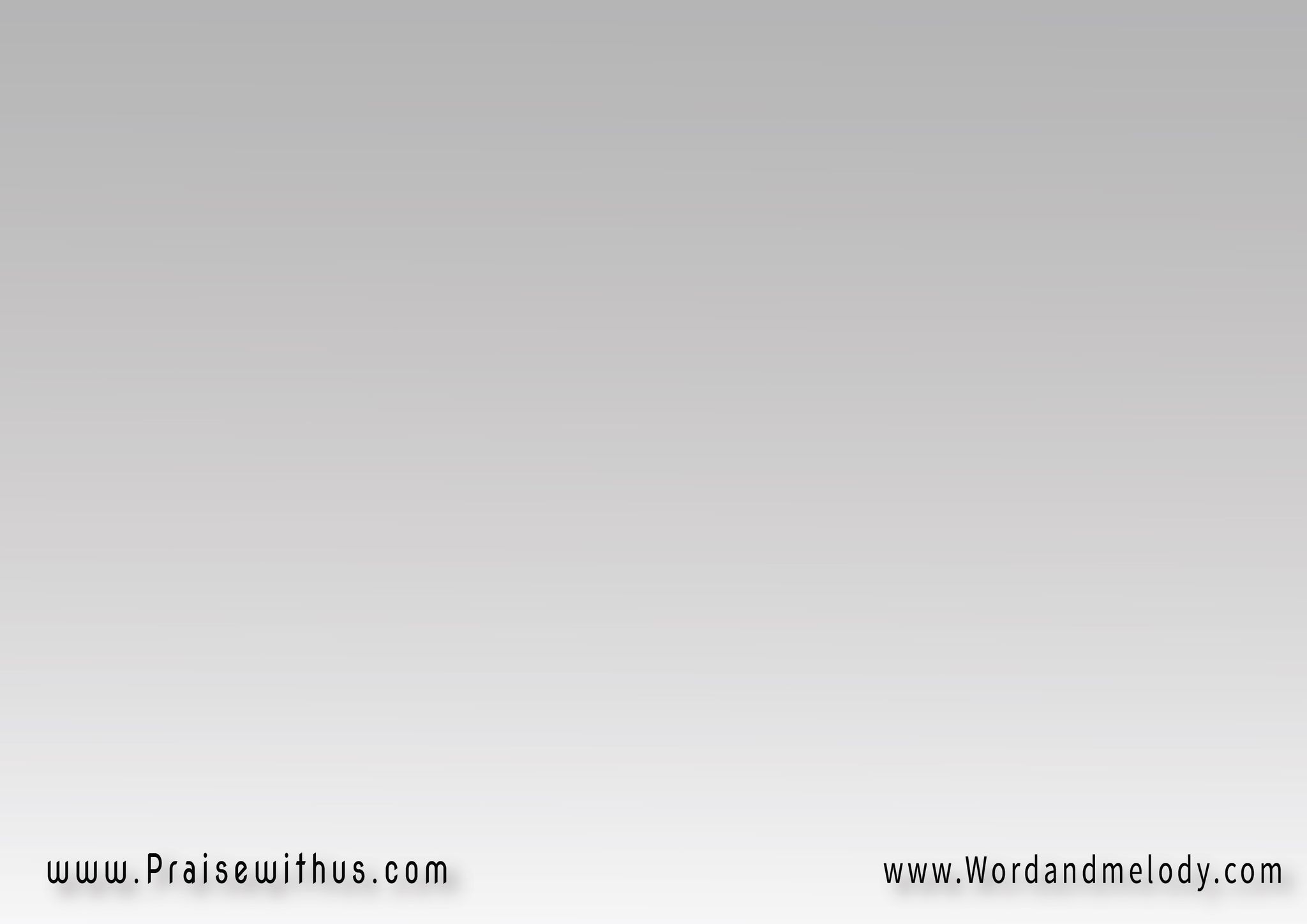 1- 
في كُلِّ طَريقٍ تَسِيرُ فِيهِ   كُنْ طائِعَاًفي كُلِّ مَكانٍ تَكـــــــونُ فِيهِ   كُنْ أمِينَاًفالرَّبُّ إلَهُكَ هــــوَ المَلِكلإلَهـِكَ دَائِمَاً   كُنْ مُحِبَّاً
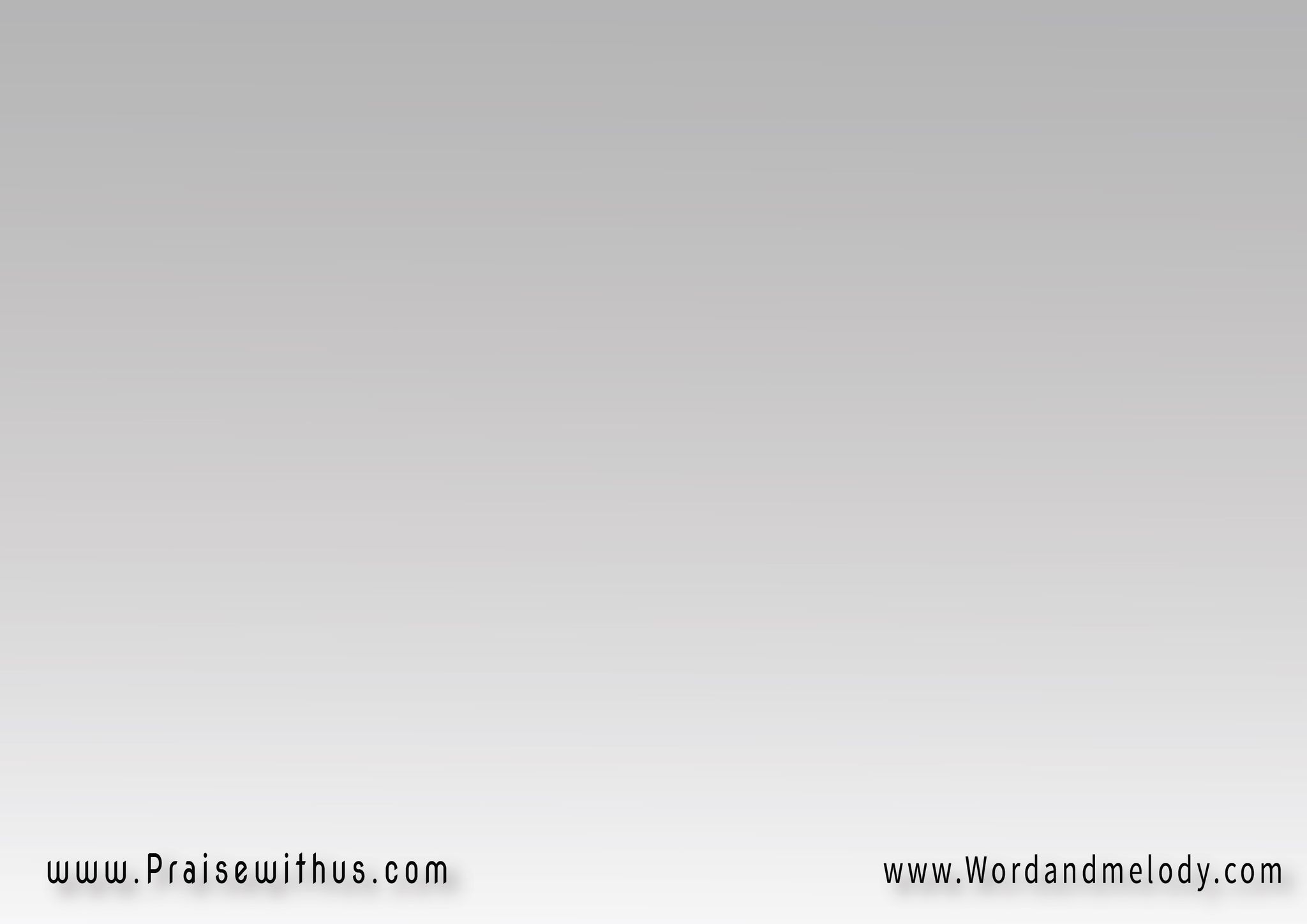 2- 
في كُلِّ طَريقٍ أسِيرُ فِيـهِ   أُطِيعُــــكَفي كُلِّ مَكانٍ أكــــــــونُ فِيهِ   أحيَا أمِيناًفأنتَ إلَهي أنتَ المَلِكيا إلَهي أُحِبُّكَ   لِلأبَدِ
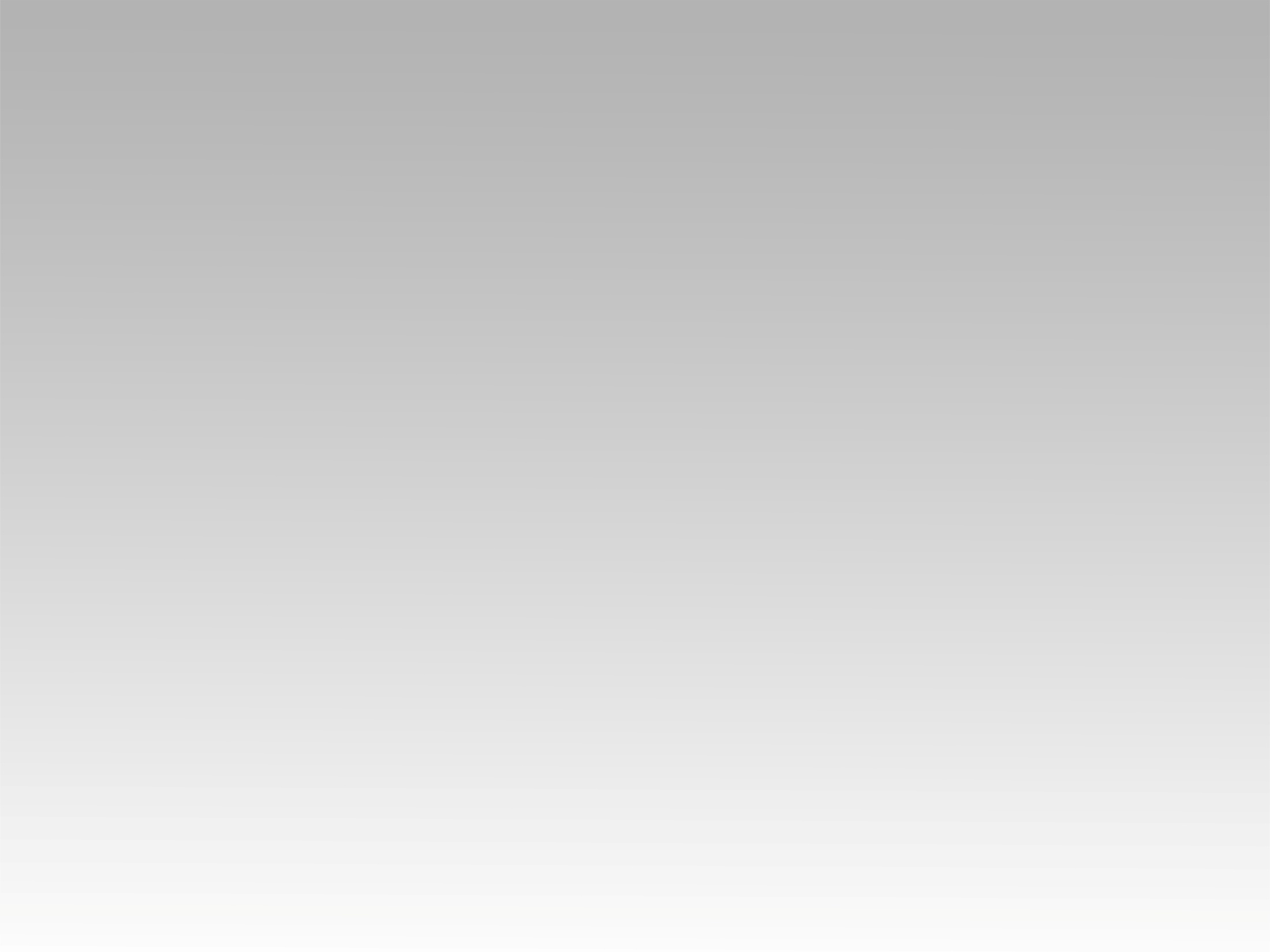 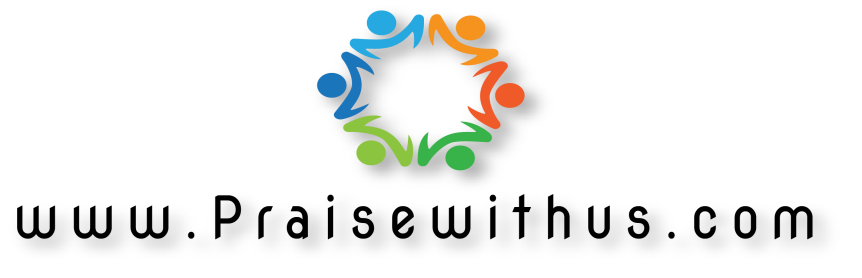